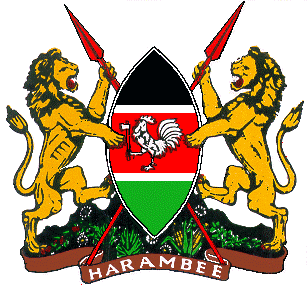 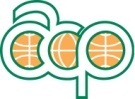 KNOWLEDGE SHARING ON TRADE AND INVESTMENT
“GOOD PRACTICES”

Managing unfair trade practices in compliance with WTO provisions and Regional Commitments

PRESENTER: Mr. Geoffrey Mwenda.
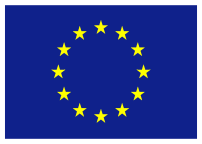 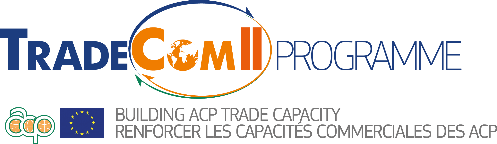 What is unfair trade practices.
UTP broadly refers to any fraudulent, deceptive or dishonest trade practice which is prohibited by a statute or has been recognized as actionable under law by a judgment of the court. 
These practices may be in form of:
dumping, 
subsidization of imported products into a country,
Import surges,
Others like Counterfeits, Non Tarriff Barriers in regional markets, Influx of illicit goods and Transhipment of products through countries benefiting from preferential market access.
WTO TRADE REMEDIES
The WTO agreement allows governments to act against unfair trade practices where there is genuine (“material”) injury to the competing domestic industry.
Binding tariffs and applying them equally to all trading partners are key to the smooth flow of trade in goods.
The WTO agreements exceptions:
actions taken against dumping
subsidies and special “countervailing” duties to offset the subsidies
emergency measures to limit imports temporarily, designed to “safeguard” domestic industries.
Kenya’s affected companies
Eveready East Africa, Colgate Palmolive, Reckitt Benckiser, Cadbury Kenya, Bridgestone, Devki Steel, and Procter & Gamble. 
In order to remedy the problem, Trade Remedies Act was enacted in June 2017 to create a Trade Remedies Agency. (KeTRA)
This will help Kenya to minimise the levels of unfair trade practices especially at this time where AfCFTA is operational.
Mandates of KeTRA
Investigate and evaluate allegations of dumping and subsidization of imports;
Investigate and evaluate requests for application of safeguard measures on any imported product;
Initiate and conduct public awareness and the training of stakeholders on its functions and on trade remedies;
Publish and disseminate manuals, codes, guidelines, and decisions relating to its functions;
Perform such other functions as the Cabinet Secretary may assign to it.
Tradecomii program OUTPUTS
Through EU’s support; TradeCom 11 Outputs were:
To strengthen KETRA’s institutional capacity for managing unfair trade practices
To conduct situational analyses of the state of unfair trade practices facing the manufacturing sector in Kenya.
CASE STUDIES OF KENYAN PRODUCT S SUBJECT TO UNFAIR TRADE PRACTICES
CASE STUDIES OF KENYAN PRODUCTS continued……
Globally traded products which are subject to unfair trade practices, some of which Kenya imports include: 
● Oil   				● Coffee  
● Natural Gas  			● Gold  
● Wheat  				● Cotton Sugar  
● Silver  				● Copper.
COMPARISON OF PRODUCTION WITH DEMAND OF SELECT PRODUCTS
Kenya Production, demand data for select products,
2017 (000 Tonnes)
COMPARISON OF PRODUCTION WITH DEMAND OF SELECT PRODUCTS continued……
The effect of unfair trade practices can be established with level of stockpiles in the domestic industry.   
In 2017, there appears to be dumping of sugar while there was consistent run down of stocks in milk, maize and meat in the above table.  
There were no stockpiles in cement.
Comparison of Import and domestic prices for different products
Continued…..
All import prices are below domestic prices, an indication of either competitiveness or potential benefit of some elements of unfair trade practices in the exporting markets. For example:
Wheat import prices on average are below domestic prices by about 20-30%;
The price differentials in favor of import is in the order of 5-40% of domestic prices of rice;
Output 1: To strengthen KETRA’s institutional capacity for managing unfair trade practices
WTO sectors identified to be affected by unfair trade practices are products ie Oil, Coffee, Natural Gas, Gold, Wheat, Cotton, Sugar, Silver Copper.
Identification of global products benefitting from unfair trade practices 
Implication of imports on domestic production 
Different analysis to establish sectors/products that may be subject to unfair trade practices.
Output 2: To conduct situational analyses of the state of unfair trade practices facing the manufacturing sector in Kenya
Formulation of tool for field study
Identification of Public sector policy and coordinating agencies
Identification of a sample of 30 firms to participate in the pilot study
Sensitisation sessions held and Sensitisation materials including PPTs and reference reports printed.
training session and validation of findings from study
A strategy for operationalisation of KETRA Law was done
Recommendations for possible additional support interventions
Capacity building the KeTRA Staff through trainings.
Undertaking public sector sensitizations across the country and Regionally.
Foreign benchmarking and exchange missions for KeTRA staff in countries with established Trade Remedies Agencies.
Infrastructural support such as Trade Analysis SYSTEMS and Office Equipment
THANK YOU…..questions.